West Virginia University School of Medicine	     Global Health Program and the 	     Office of Continuing Education
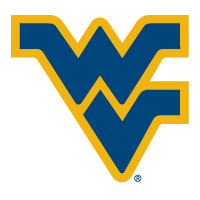 “The world is a global community.  We are all linked to each other.  What happens in one area regarding health affects everyone.  We are all in this together to improve the health of others globally.” – Melanie A. Fisher, MD, MSc, Course Director

Clinical Tropical Medicine and Traveler’s Health Course - 2020

Course Modules

Module 1 – Introduction to Global Public Health (online only)
Module 2 – Clinical Practice in the Tropics & Traveler’s Health (online only)
Module 3 – Medical Parasitology & Simulations (must be taken in person, 2 weeks long)
Module 4 – Infectious Diseases (online only) 

2020 In-Person Course Date
Module 3 – July 6 – 17, 2020

2020 Online Course Date
Will begin June 8, 2020 and will have two years to complete

Course Fees
1Physicians working overseas for charitable and/or non-governmental organization
2 Residency/Fellowship Programs sending 2 or more physicians $2,400.00 for all 4 modules

*Early registration discount (10%) if fee is received in full by April 1, 2020.
  Cost of housing is extra
For more information contact:
Jacque Visyak
jvisyak@hsc.wvu.edu